نکاتی کلیدی در تدوین مقالات ISI   و علمی پژوهشی
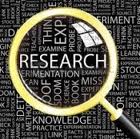 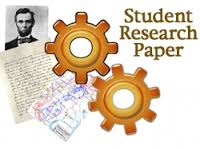 ارائه دهنده:
دکتر محسن شفیعی نیک آبادی
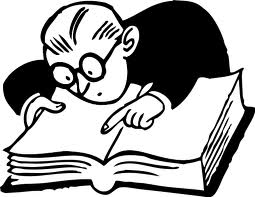 کارشناسی ارشد !!!!!!!!!!!!!!!!!!!!
توانمندی
علاقمندی
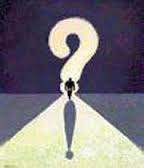 دکتری!!!!!!!!!!!!!!!!!
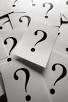 ارتقا !!!!!!!!!!!!!!!!!!!!!!!!
عنوان یا Title
انتخاب یک عنوان خوب، یک سوم یک کار پژوهشی است.
بایستی دقیقا بیانگر محتوای کار باشد.
تمامی متغیرهای اصلی تحقیق در آن ذکر شده باشد.
"رسا، کوتاه، دقیق، جذاب و نواورانه" باشد. (10 تا 15واژه)
از عبارات "مطالعه"، "بررسی"، "تبیین" و ... استفاده نکنید.
قلمرو مکانی در آن ذکر شود.
بدون ذکر واژه مخفف و مبهم
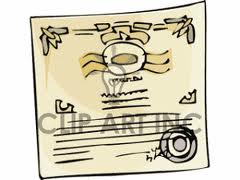 نحوه نگارش نام محققین یا Name & Affiliation
نام و نام خانوادگی بدون ذکر PhD. یا MSc یا BSc ذکر شود.
درجه علمی (Professor, Associate Professor, Assistant Professor  یا PhD.)
گروه مطالعاتی فعال در دانشگاه
اسم دانشکده و دانشگاه
اسم  شهر و کشور
ایمیل (ترجیحا آکادمیک) ذکر شود.
تنها یک Affiliation بیاید.
ترتیب قرار گرفتن نامها یا بر اساس ساختار پژوهشی دانشگاه مربوطه است یا بر اساس میزان همکاری و مشارکت افراد
نوسنده مسئول مکاتبات (Corresponding Author)مشخص شود.
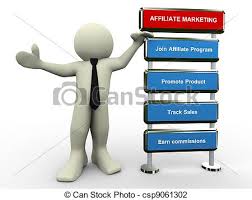 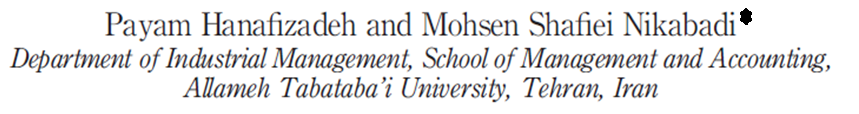 چکیده یا Abstract
چکیده خلاصه بسیار فشرده از کل کار پژوهشی است (حدودا 150 تا 250 واژه)
چکیده معرف کار شماست و نقطه جلب توجه داوران (چکیده = ویترین کار)
از علائم اختصاری در متن چکیده جلوگیری کنید.
از ارجاع به نویسندگان (یا ذکر منبع) یا ارجاع به جدول یا تصویری جلوگیری شود.
در این قسمت فقط گزارش کنید و نه نقد
فعل و زمان جملات،‌ به صورت ماضی یا همان گذشته باشد.
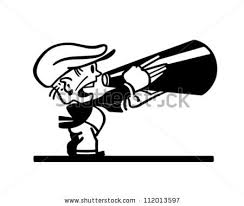 گل مطالب
چکیده یا Abstract
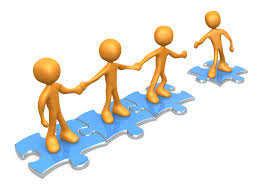 چکیده شامل موارد زیر بایستی باشد؛

هدف و قلمرو مکانی تحقیق
روش تحقیق، جامعه و نمونه 
ابزارها و آزمونهای کلیدی تحقیق
جنبه نواورانه تحقیق (Innovation  یا Contribution):
    انواع نواوری در تحقیق: در عنوان یا در روش تحقیق
یافته های عمده و کلیدی تحقیق (Findings)....جزیی نگاری ممنوع
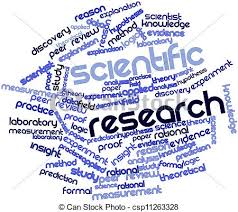 چکیده یا Abstract
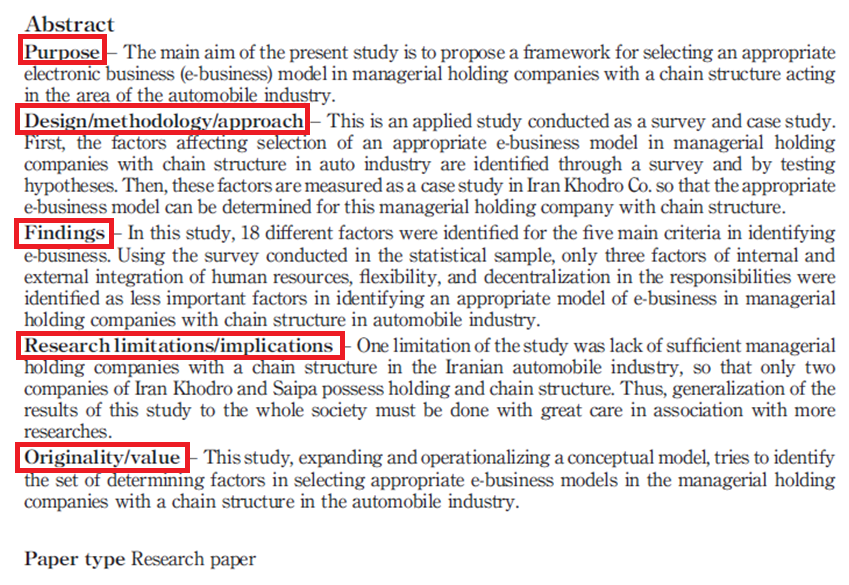 چکیده یا Abstract
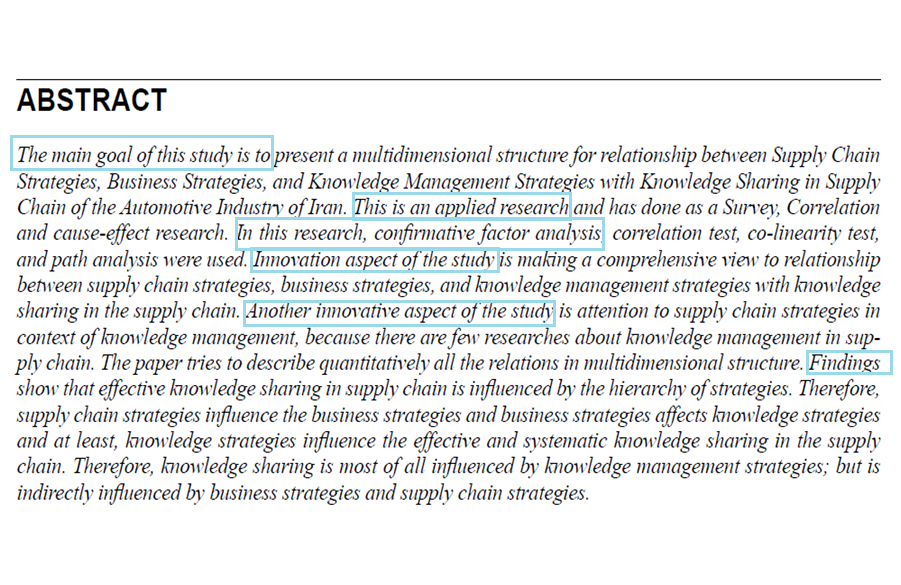 کلمات کلیدی (Key Words)
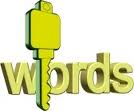 راهی است برای دسترسی سریع به مقالات مرتبط در عمل جستجو
کلمات و واژگان تخصی مقاله ذکر شوند.(بر اساس عنوان)
بین 6 تا 8 واژه
اسم کشور!!! و یا اسم سازمان!!!!
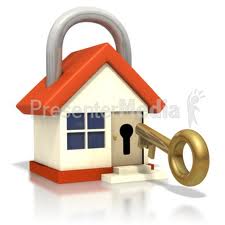 مقدمه یا Introduction
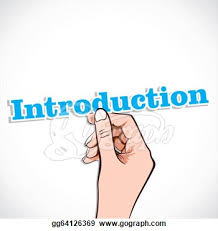 حداکثر 1 الی 1.5 صفحه
همان بخش بیان مسئله و ضرورت اصلی انجام تحقیق (مشکل چیست و دلایل بررسی و حل مشکل) است.
مروری بسیار خلاصه بر تحقیقات پیشین کاملا مرتبط (تحقیقات اخیر) که دلیل و مشوقی برای  انجام این تحقیق بوده است، صورت میگیرد.
شکاف اصلی تحقیق (Gap Synthesis  یا  Gap Analysis) باید در اینجا مشخص شود.
در انتهای این بخش بایستی حتما هدف یا سوال اصلی تحقیق ذکر شود.
در آخرین پاراگراف آن بایستی ساختار بخشهای بعدی مقاله ذکر شود.
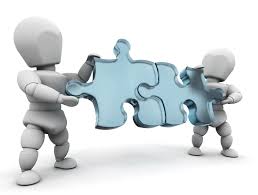 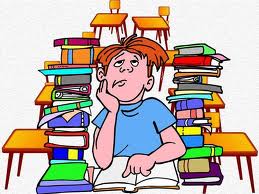 ادبیات تحقیق یا Literature Review
بخش بندی ادبیات تحقیق بر اساس متغیرهای کلیدی موجود در عنوان
انتخاب منابع اطلاعاتی معتبر و مرتبط با مسئله تحقیق و اجتناب از بیان مطالب مجرد و بدون رابطه با یکدیگر
دوری از دزدی ادبی (Plagiarism) و همچنین مباحث ضد نژادی
وجود یک روند منطقی ( زمانی، مکتبی،‌مبتنی بر روش تحقیق و ...) در تنظیم محتوای ادبیات
نقد و بررسی و بیان نقاط ضعف و قوت تحقیقات پیشین
بایستی با کمک ادبیات سوالات و یا فرضیه های تحقیق استخراج شوند.
محقق یا محققین (سال)، عنوان، با روش تحقیق،‌لحاظ کردن متغیرهای مربوطه در آن تحقیق،‌یافته ها و بیان نقاط ضعف و قوت
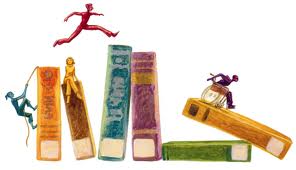 ادبیات تحقیق یا Literature Review
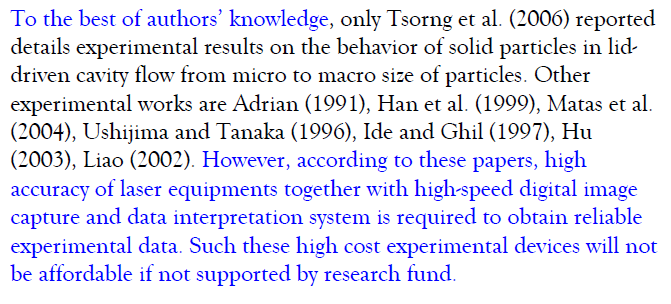 روش تحقیق یا Research Methodology
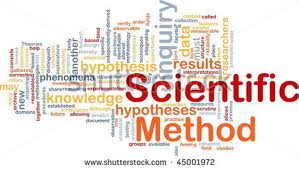 قلب اصلی تحقیق است.
باید خیلی دقیق و گام به گام ذکر شود.
بایستی موارد زیر را در بر داشته باشد؛

معرفی روش تحقیق (Research Methodology) ( از لحاظ هدف، متغیر، ابزار گرداوری و زمان و ...)

بیان مدل ریاضی یا مدل مفهومی (Conceptual Model) یا چارچوب تحلیلی (Conceptual Framework) تحقیق به همراه ذکر رفرنس مدل یا هر بخش مدل

تعیین انواع متغیرهای تحقیق
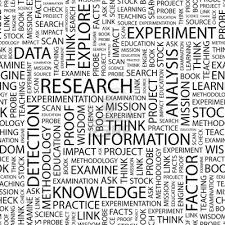 روش تحقیق یا Research Methodology
تعریف فرضیه ها و سوالات تحقیق بر اساس مدل مفهومی تحقیق

جامعه و نمونه گیری (Population and Sampling)

روشها و ابزارهای گرد آوری داده ها (Data Gathering Method and Tools)

روایی (بررسی روایی سازه (Construct)و تشخیصی(Discriminant) از موارد الزامی در مدلهای ساختاری چند بعدی است) و پایایی (پایایی ترکیبی(Composite) نیز از موارد الزامی در مدلهای ساختاری چند بعدی است.)
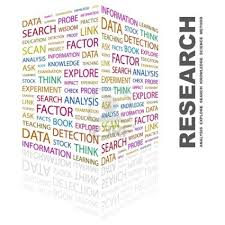 یافته های تحقیق (Findings)
یافته های مهم تحقیق به صورت کلی، واضح و دقیق بیان شود.

بایستی در اینجا با کمک آزمونهای اماری مرتبط و خروجی های مرتبط نرم افزاری به سوالات و فرضیه های تحقیق جواب داده شود.

خلاصه نویسی و دسته بندی اطلاعات در قالب شکل و جدول وضعیت سوالات و فرضیه های تحقیق کفایت می کند. (همه شکل ها و جداول شماره گذاری شوند.)
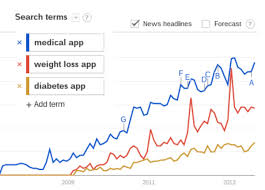 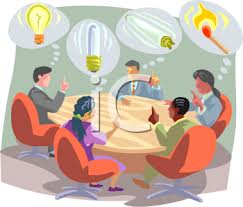 بحث و پیشنهادات اجرایی
(Discussion and Implication)
خلاصه یافته های مهم در یک پاراگراف در ابتدای بحث
نتایج با کارهای قبلی مقایسه شود و در صورت عدم مشابهت حتما چراجویی شود.
بیان محدودیتهای تحقیق 
ارائه پیشنهادات اجرایی و کاربردی و نه عام و کلان
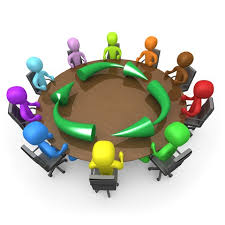 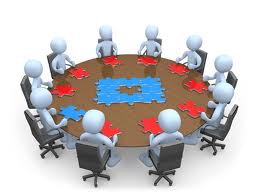 نتیجه گیری(Conclusion)
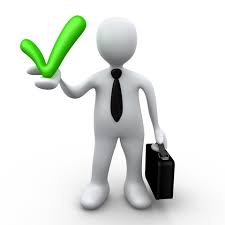 نگاه کلی به موضوع تحقیق و هدف آن 

 بیان یافته های کلی 

 ارائه پیشنهادات مرتبط با موضوع برای تحقیقات آتی
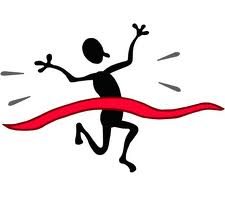 تقدیر (Acknowledgement)
تشکر از حامیان تحقیق و یا صاحبان و سرمایه گذاران پژوهشی
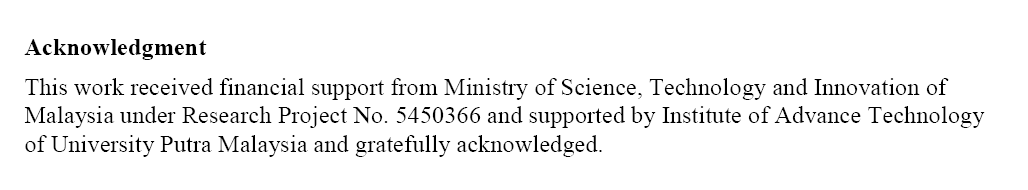 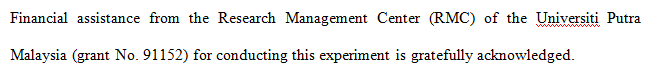 منابع (References)
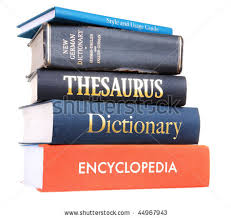 به روز 
از ژورنالهای معتبر و با ایندکس معتبر
خود رفرنس دهی معقول
رعایت رفرنس دهی بر اساس استانداردهای ژورنال
تعداد منابع بیش از حد اغراق آمیز نباشد.
استفاده از بعضی از مقالات مرتبط با همان ژورنالی که قرار است مقاله را برایش ارسال (Submission) کنیم.
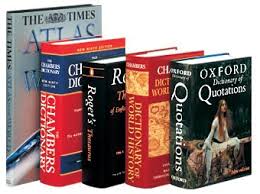 ارسال مقاله به ژورنالهای معتبر
توجه به ایندکس آنها  (Indexing & Abstracting)

ISI  (Institute for Scientific Information) 
یا همان Thomson Reuters


(Scopus)


(Proquest, Ebsco, Inspec, ISC, Ulrichs, Copernicus)
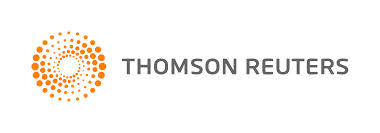 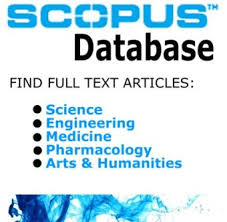 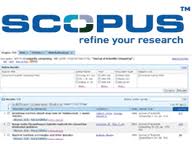 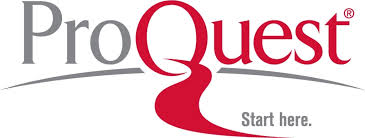 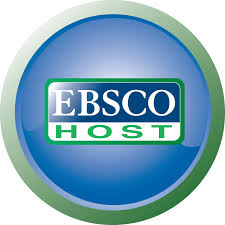 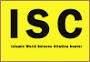 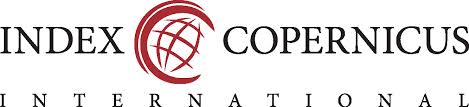 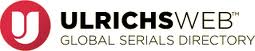 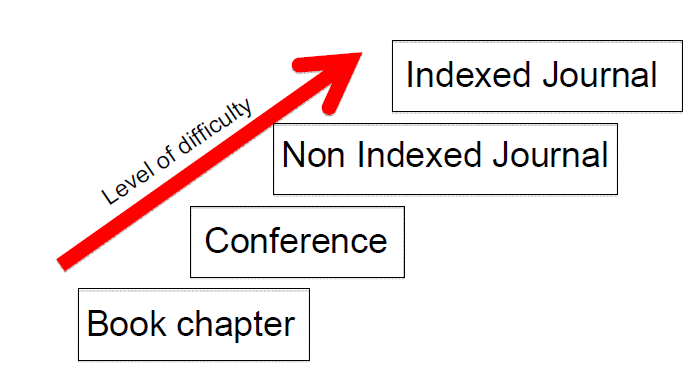 ارسال مقاله به ژورنالهای معتبر
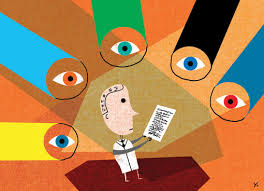 توجه به بخش Cover هر مجله

 
تعداد شماره چاپی در سال
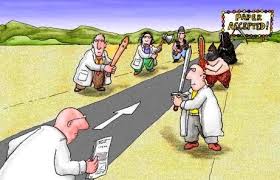 ارسال مقاله به ژورنالهای معتبر
میزان ضریب تاثیر یا Impact Factor  (JCR: Journal Citation Report):
ضریب تأثیرگذاری یک شاخص کمی است که برای ارزیابی، مقایسه و رتبه‌بندی نشریات علمی در رشته‌های مختلف در سطح ملی یا برای مقایسه مجله‌ها در سطح بین‌المللی به کار گرفته می‌شود. این شاخص نشان‌دهنده فراوانی استنادهایی است که در طول یک دوره زمانی مشخص به یک مقاله چاپ شده در یک نشریه داده می‌شود. 
علاوه بر موسسه ISI پایگاه استنادی علوم جهان اسلام نیز به تعیین ضریب تاثیر نشریات جهان اسلام، به ویژه ایران، می پردازد. بنابراین، در ایران و برخی کشورهای اسلامی، علاوه بر ضریب تاثیر ISI به ضریب تاثیر ISC نیز بها داده می شود.
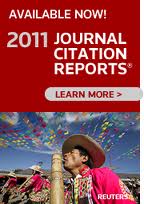 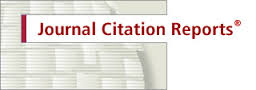 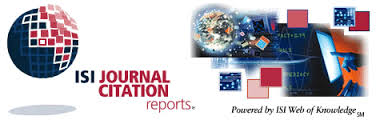 رایج ترین ناشرهای مقالات 
 (Science Direct) Elsevier

Emerald

IGI

Springer

Taylor and Francis

InderScience

توجه به لیست ژورنالهای نامعتبر در لیست سالانه وزارت علوم
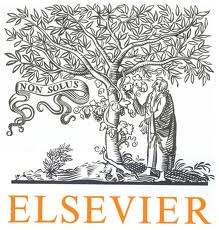 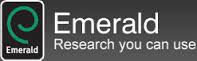 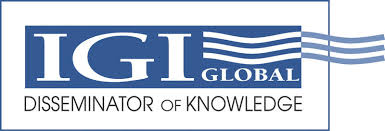 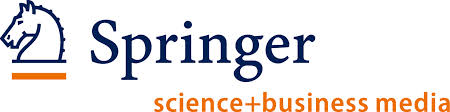 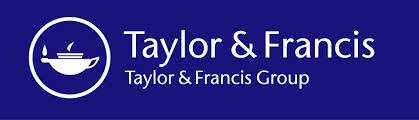 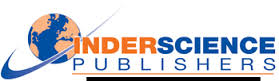 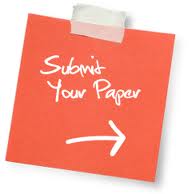 هر مقاله ارسالی باید شامل موارد زیر باشد؛
Cover letter 
(نامه به سردبیر، عنوان،‌ محققین، چکیده، واژگان کلیدی، تعهد نامه های الزامی،‌داور پیشنهادی)

Anonymous File 
(مقاله اصلی بدون نام نویسندگان و یا هرگونه موارد مرتبط با آنها)
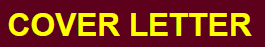 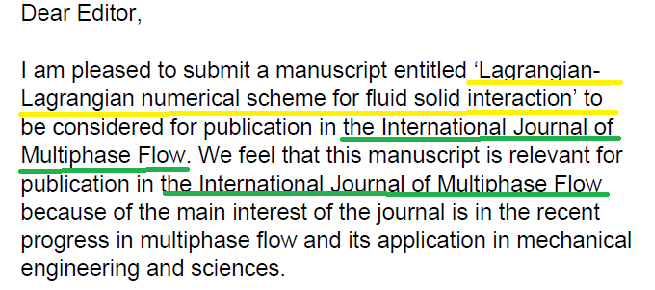 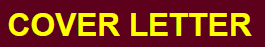 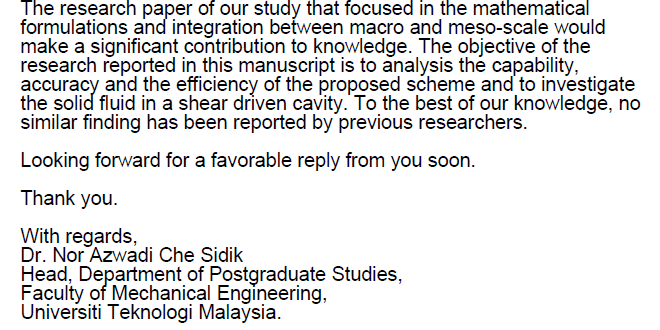 ارسال مقاله 
از طریق ایمیل مستقیم به سردبیر

سیستم آنلاین ژورنال (همانند: Scholar One Manuscript)
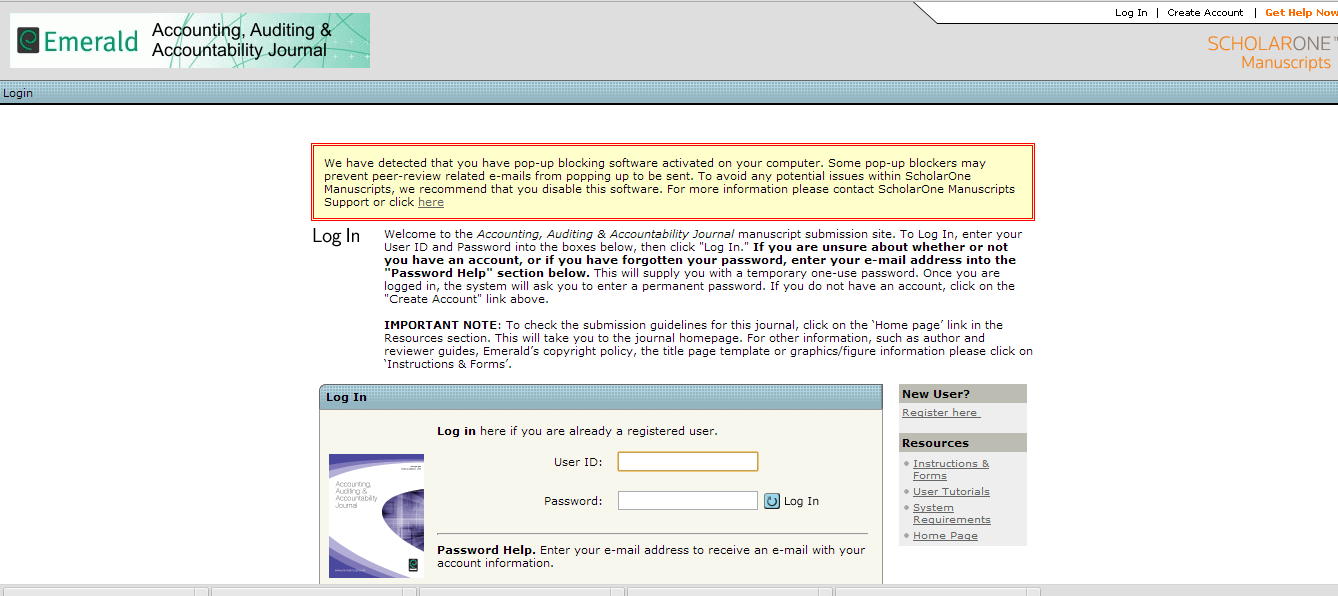 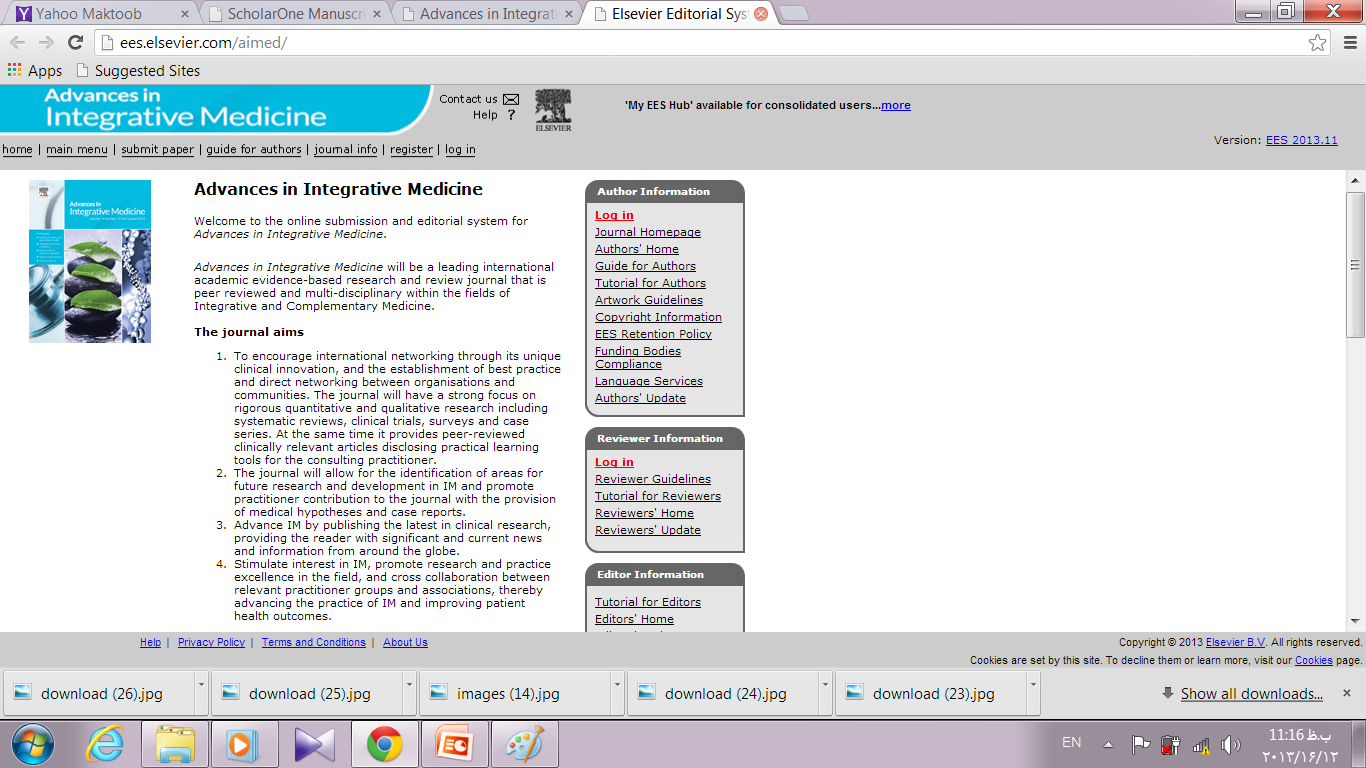 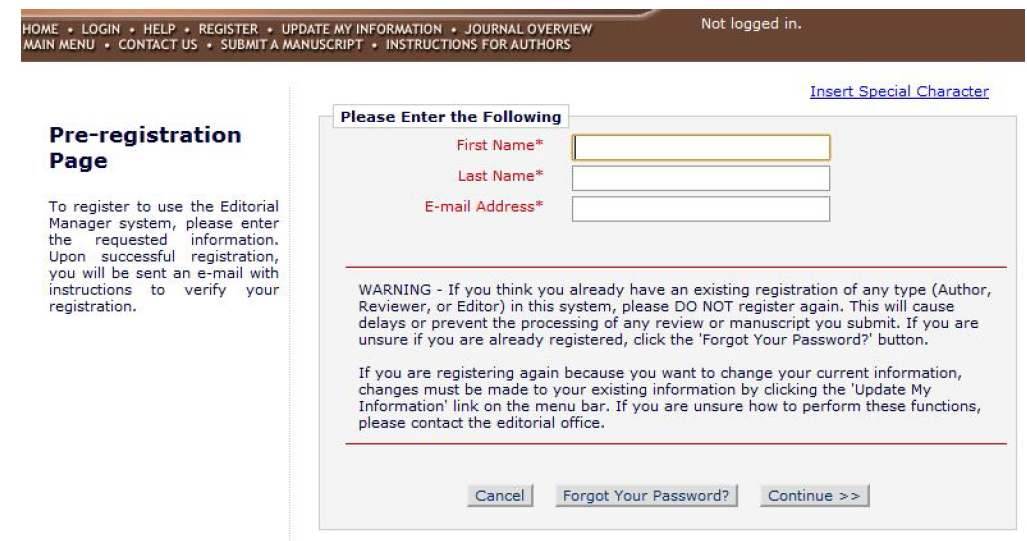 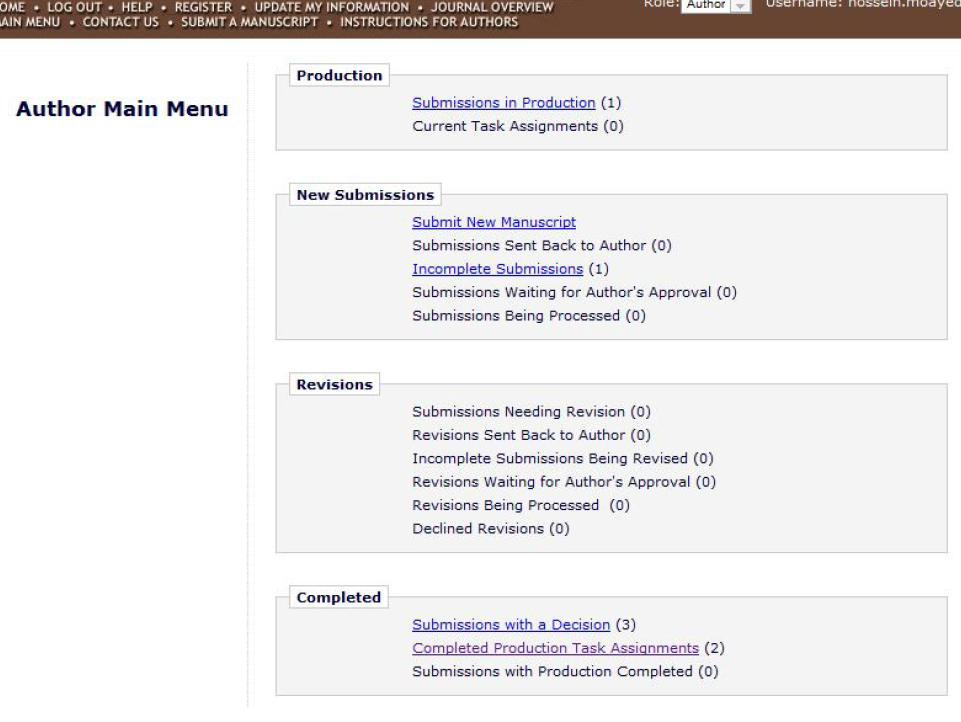 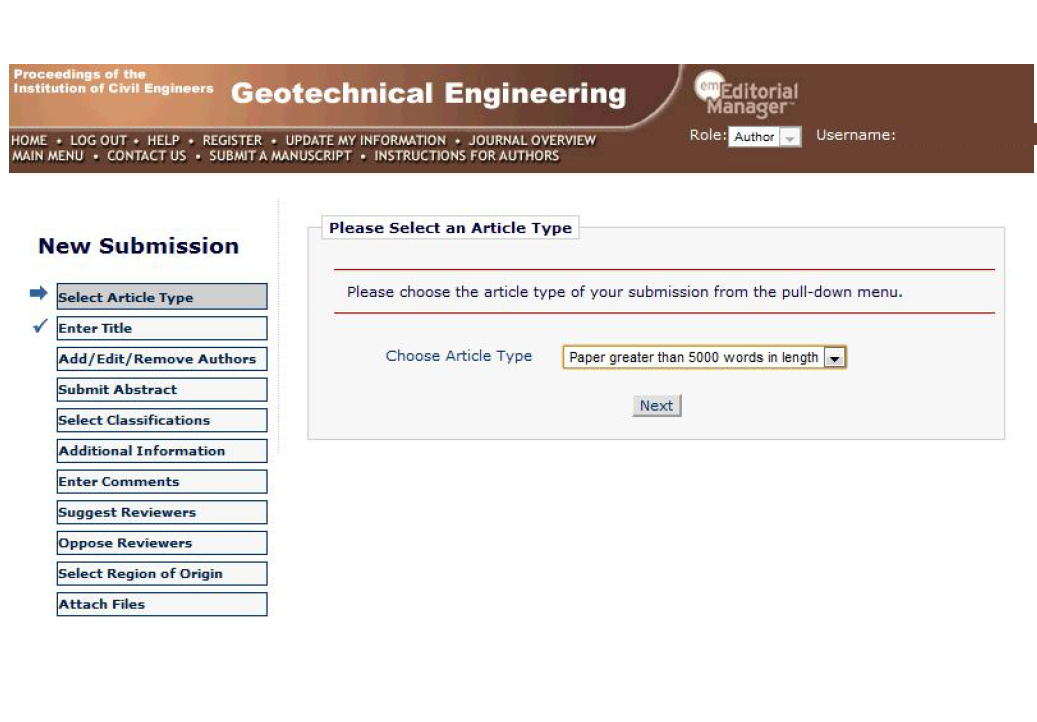 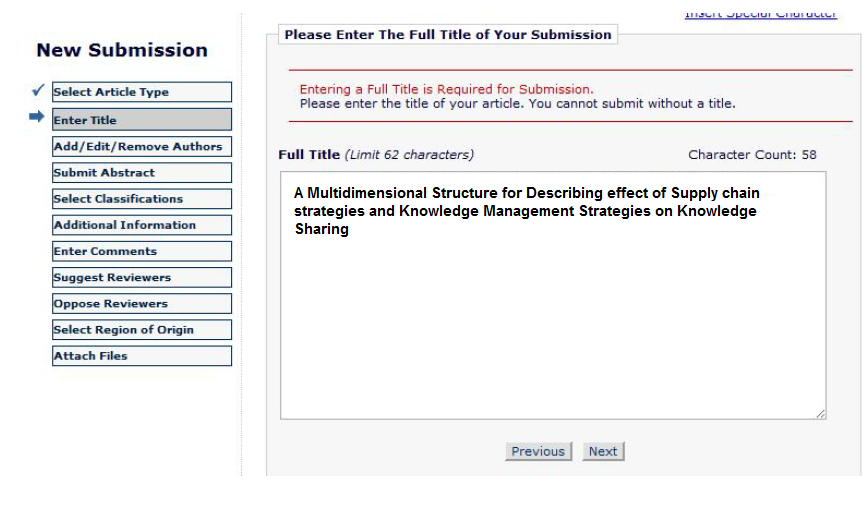 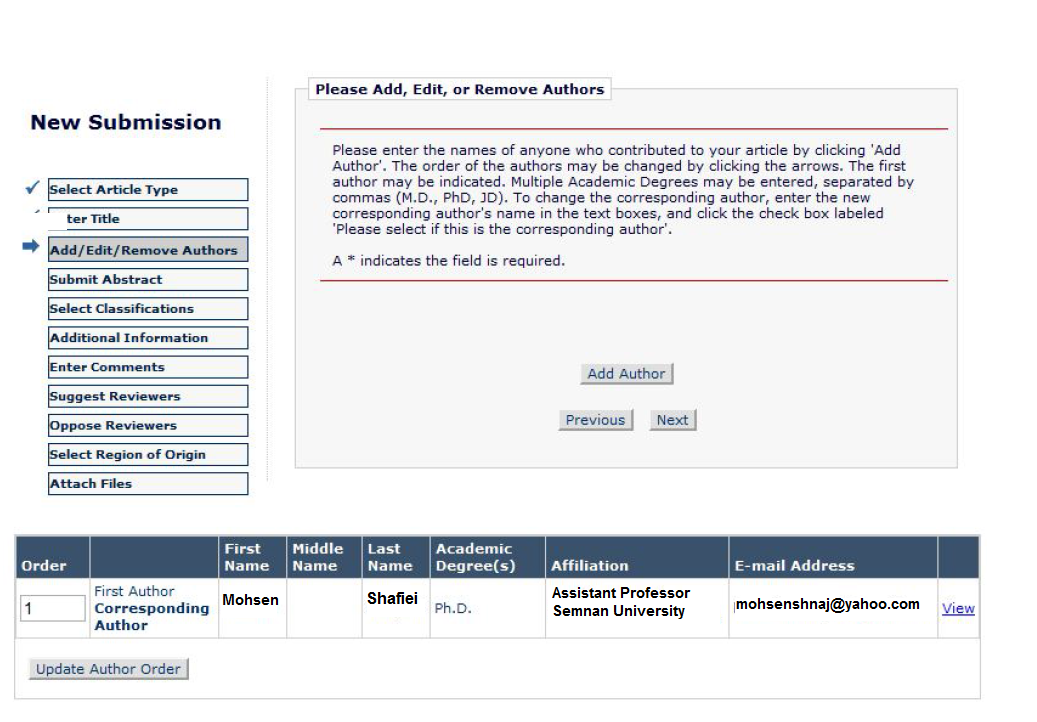 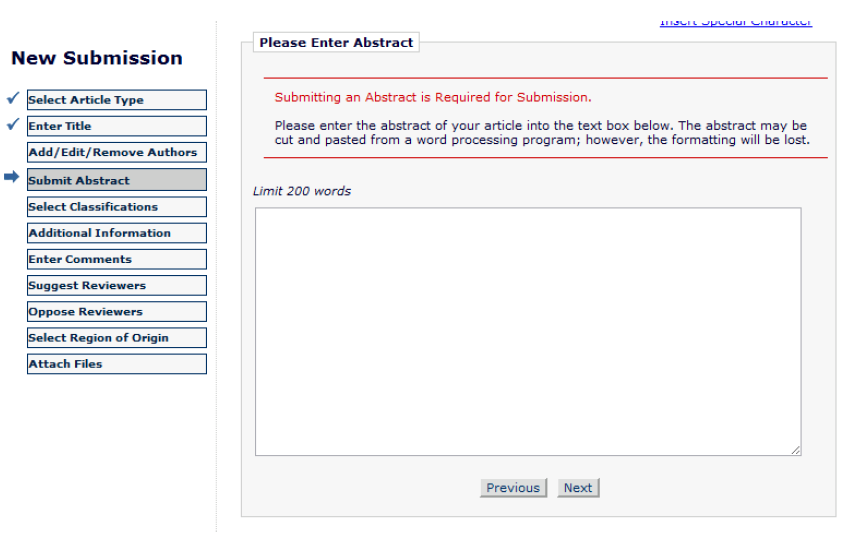 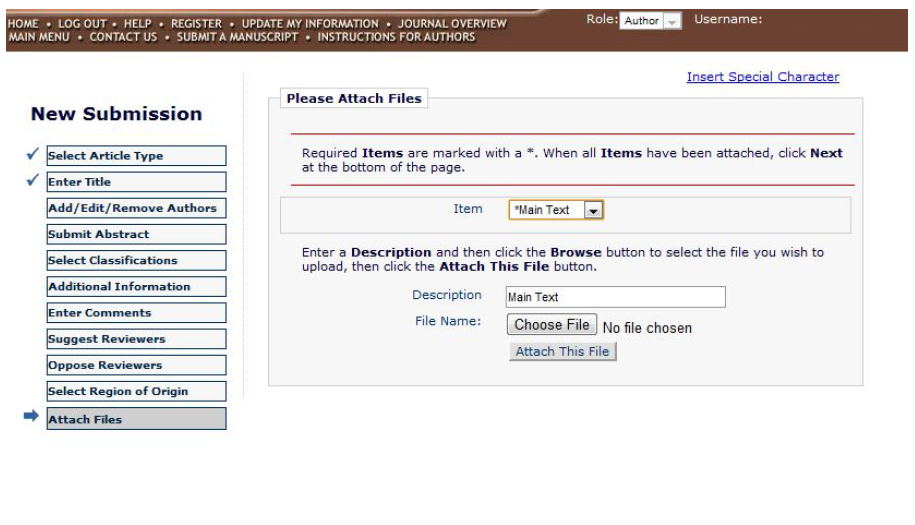 فرآیند داوری
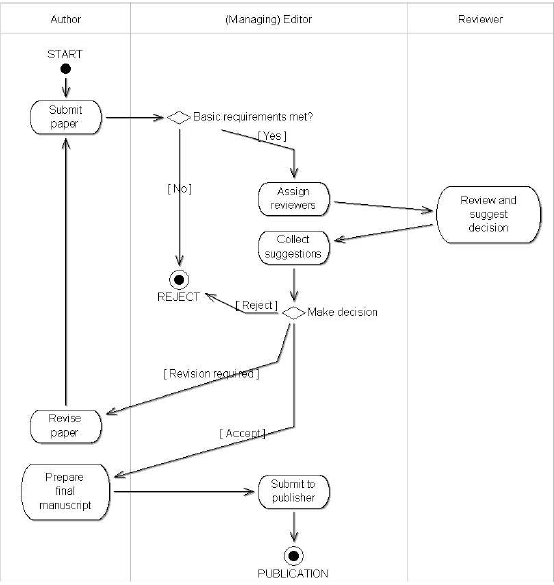 فرآیند داوری
داوری مقالات (Peer Review) در سه بعد ؛
ظاهری( نحوه ارائه مرتب شده مطالب) 

مطابقت با فرمت ژورنال

گرامری

محتوایی: جذاب , جدید, صحیح, عمیق شدن در تئوریهای پیشین
نتایج فرآیند داوری
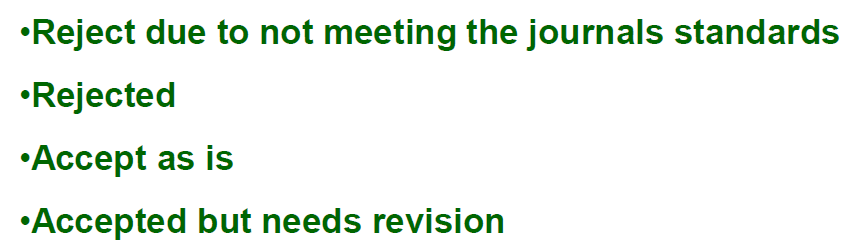 نتایج فرآیند داوری
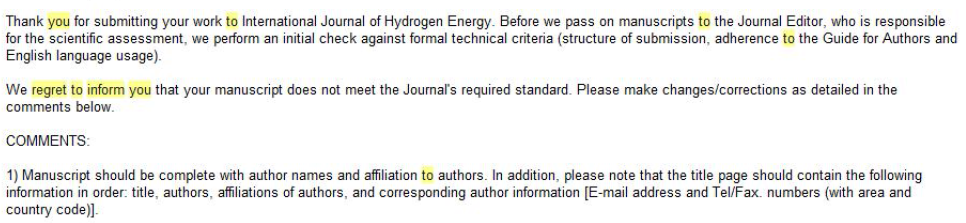 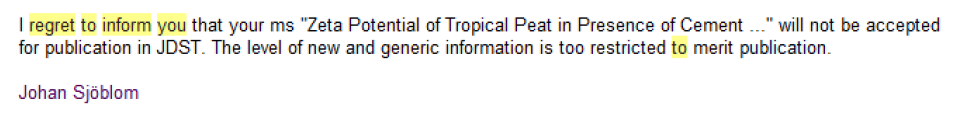 پاسخ به داوری
1- توجه به زمان ارائه پاسخ

2- پاسخ به تمام نظرات داوری به شیوه ای کاملا واضح
(مثلا نظرات داوری با یک رنگ و جواب به آنها با رنگ دیگری در زیر آن بیاید)

3- ارائه آنها در Cover letter  و هایلایت کردن آنها در متن اصلی مقاله
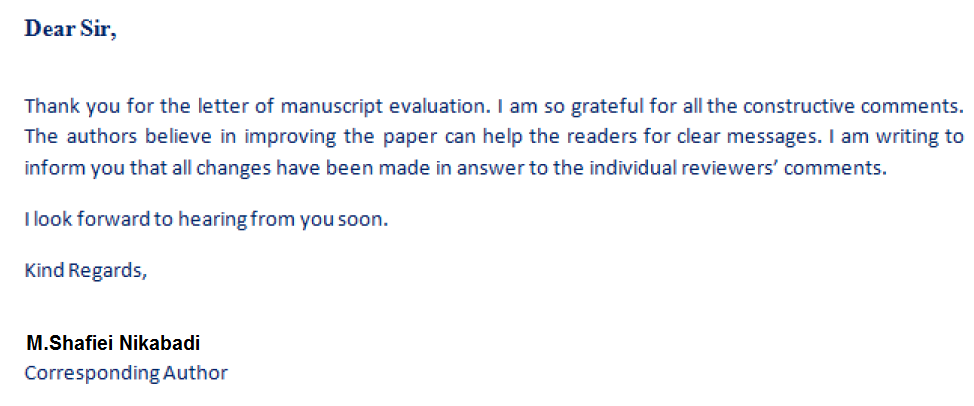 با تشکر از توجه شما دوستان عزیز
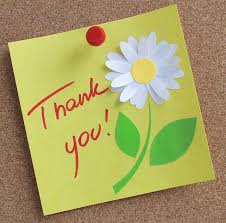